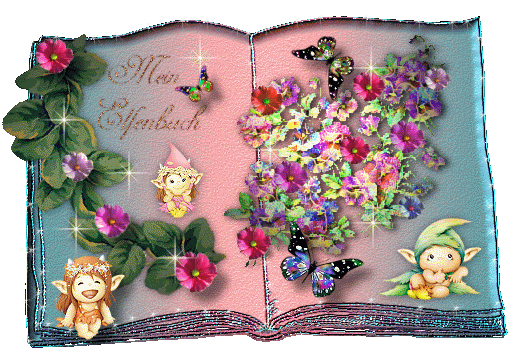 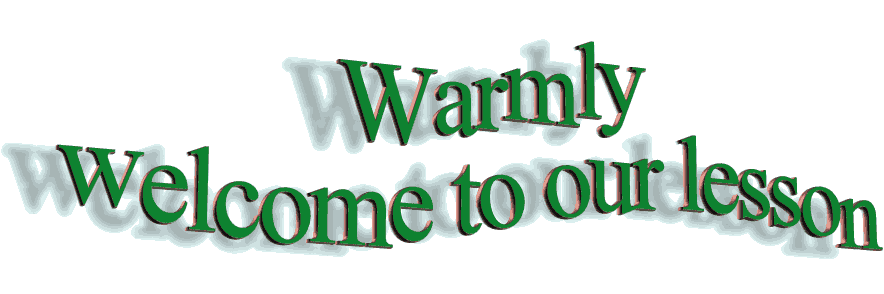 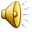 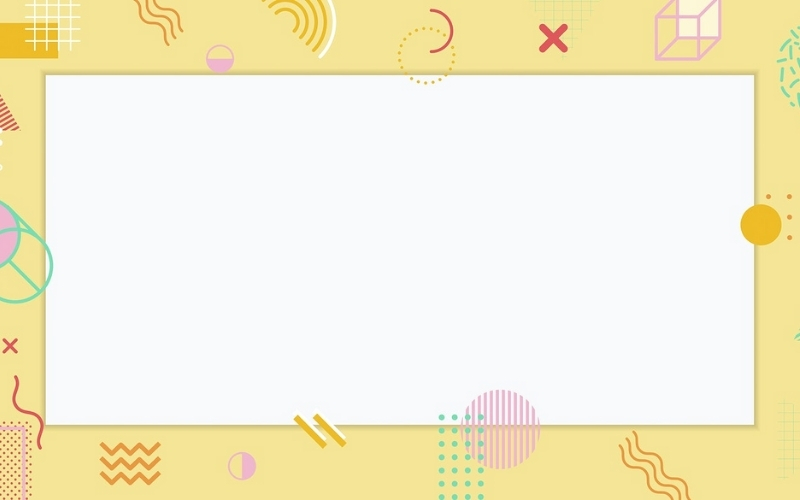 Period 26
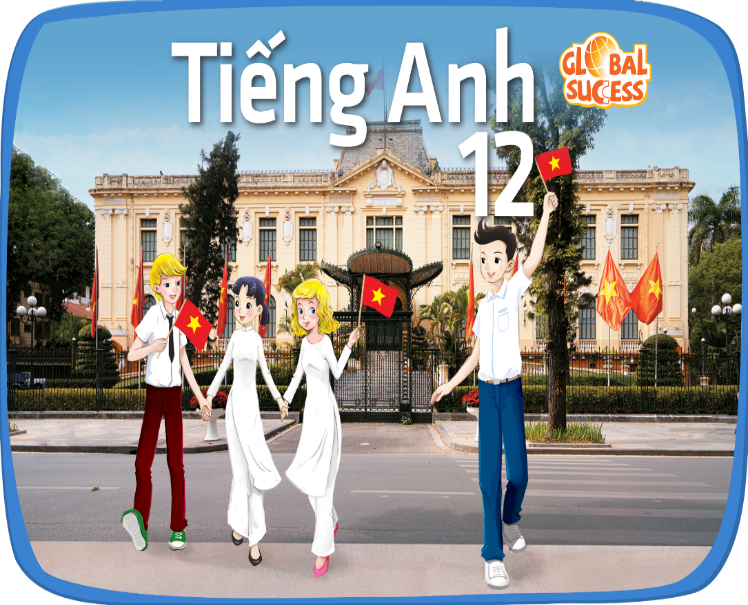 REVIEW 1 
(LANGUAGE)
What is the name of the song?
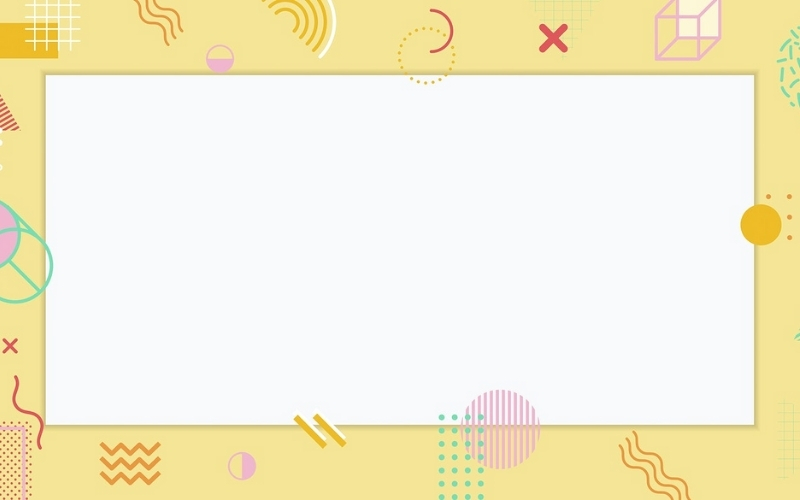 THE DAY YOU WENT AWAY
PRONUNCIATION
Review 1
LANGUAGE
VOCABULARY
GRAMMAR
I. Pronunciation
/eɪ/
/əʊ/
/ɔɪ/
/aɪ/
/aʊ/
/ɪə/
/eə/
/ʊə/
save
play
aim
eye
like
buy
now
about
round
near
here
idea
boy
join
noise
boat
rose
snow
hair
there
bear
sure
tour
poor
II. Vocabulary
VOCABULARY
Unit 1: Life stories we admire
Unit 2: A multicultural world
Unit 3: Green living
III. Grammar
VOCABULARY
Unit 1: Past simple vs Past continuous
Unit 2: Articles (a/an/the/Ø)
Unit 3: Verbs with Prepositions
Relative clauses referring to a whole sentence
1. PAST SIMPLE vs PAST CONTINUOUS
3. VERBS WITH PREPOSITIONS
4. RELATIVE CLAUSES REFERRING TO
 A WHOLE SENTENCE
[Speaker Notes: Ghi bảng S + V…, which + V…]
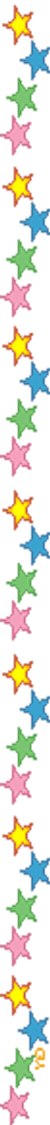 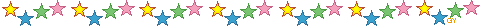 Do the exercises in the handouts
Work in pairs
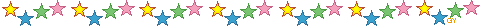 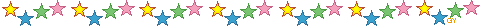 PRONUNCIATION
Mark the letter A, B, C, or D to indicate the word whose underlined part differs from the other three in pronunciation.
1. A. translate      B. landfill            C. waste              D. paper
2. A. custom         B. decompose   C. leftover           D. hero
3. A. diversity       B. variety            C. festival            D. identity
Mark the letter A, B, C, or D to indicate the correct answer.
VOCABULARY
1.Receiving an international award is an___________achievement for such a young scientist.
A.impressive	B. impress		C. impression	D.impressiveness
2.There is a great ________of opinions on Korean fashion trends among the youth.
A. diverse	B. diversity		C. diversely	D. diversify
3.We need to make sure plastic__________  is fully reusable and recyclable.
A. waste		B. resource		C. packaging	D. trash
4. This particular custom practised during Tet holiday has its ___in the southern part of Viet Nam.
A. popularity   	B. origins			C. endings	D. trends
5.David Attenborough's work on preserving biodiversity is_________  by many people.
A. disrespected	B. admired 		C. unknown	D. accepted
6. To protect our________ , people should adopt a greener lifestyle and use eco-friendly products.
A. environment 	B. environmental		C. environmentalist	   D. environmentally
GRAMMAR
1. Choose the best answer.
1. My grandparents looked ______ my brother when he was small.
A. with           B. at                C. into		D. after
2. A group of students carried ______ research on Korean culture and cuisine.
A. for              B. out             C. off              	D. by
3. We need to work ______ the high unemployment in our town.
A. out             B. about          C. for            	  D. up
4. My friends were looking ______ information about Steve Jobs on the Internet.
A. on              B. from           C. for             	 D. by
5. As the second longest river in the world, the Amazon flows through several countries in South America before emptying into ____ Atlantic Ocean.
A. the 			B. an		C. a				D. x
6.When my father studied in the UK, he also learnt to play ______guitar and performed in a band.
A. a 			B. the		C. an			D. x
GRAMMAR
2. Mark the letter A, B, C, or D to indicate the sentence that best combines each pair of sentences.
GRAMMAR
1. Air pollution levels have increased in many countries. This is also linked to biodiversity loss.
A. Air pollution levels have increased in many countries, which is also linked to biodiversity loss.
B. Air pollution levels have increased in many countries, but this is also linked to biodiversity loss.
C. As air pollution levels have increased in many countries, this is also linked to biodiversity loss.
D. Air pollution levels have increased in many countries, that is also linked to biodiversity loss.
2. My classmate was searching for more information about recycling plastic containers. I was writing an introduction for our presentation.
A. My classmate was searching for more information about recycling plastic containers, or I was writing an introduction for our presentation.
B. While my classmate was searching for more information about recycling plastic containers, I was writing an introduction for our presentation.
C. My classmate was searching for more information about recycling plastic containers when I wrote an introduction for our presentation.
D. My classmate was not only searching for more information about recycling plastic containers, but also writing an introduction for our presentation.
3. I was invited to join a cultural exchange programme. This gave me the opportunity to travel and meet people from all over the world.
A. I was invited to join a cultural exchange programme because this gave me the opportunity to travel and meet people from all over the world.
B. Although I was invited to join a cultural exchange programme, this didn't give me the opportunity to travel and meet people from all over the world.
C. I was invited to join a cultural exchange programme, which gave me the opportunity to travel and meet people from all over the world.
D. I was invited to join a cultural exchange programme and this didn't give me the opportunity to travel and meet people from all over the world.
4. We arrived at the party yesterday. Everybody was dancing and having a great time.
A. Everybody was dancing and having a great time when we arrived at the party yesterday.
B. While we were arriving at the party yesterday, everybody was dancing and having a great time.
C. We were arriving, dancing, and having a great time at the party yesterday.
D. Everybody liked dancing and having a great time, but we didn't arrive at the party yesterday.
GRAMMAR
2. Mark the letter A, B, C, or D to indicate the sentence that best combines each pair of sentences.
1. Air pollution levels have increased in many countries. This is also linked to biodiversity loss.
A. Air pollution levels have increased in many countries, which is also linked to biodiversity loss.
B. Air pollution levels have increased in many countries, but this is also linked to biodiversity loss.
C. As air pollution levels have increased in many countries, this is also linked to biodiversity loss.
D. Air pollution levels have increased in many countries, that is also linked to biodiversity loss.
GRAMMAR
2. Mark the letter A, B, C, or D to indicate the sentence that best combines each pair of sentences.
2. My classmate was searching for more information about recycling plastic containers. I was writing an introduction for our presentation.
A. My classmate was searching for more information about recycling plastic containers, or I was writing an introduction for our presentation.
B. While my classmate was searching for more information about recycling plastic containers, I was writing an introduction for our presentation.
C. My classmate was searching for more information about recycling plastic containers when I wrote an introduction for our presentation.
D. My classmate was not only searching for more information about recycling plastic containers, but also writing an introduction for our presentation.
GRAMMAR
2. Mark the letter A, B, C, or D to indicate the sentence that best combines each pair of sentences.
3. I was invited to join a cultural exchange programme. This gave me the opportunity to travel and meet people from all over the world.
A. I was invited to join a cultural exchange programme because this gave me the opportunity to travel and meet people from all over the world.
B. Although I was invited to join a cultural exchange programme, this didn't give me the opportunity to travel and meet people from all over the world.
C. I was invited to join a cultural exchange programme, which gave me the opportunity to travel and meet people from all over the world.
D. I was invited to join a cultural exchange programme and this didn't give me the opportunity to travel and meet people from all over the world.
GRAMMAR
2. Mark the letter A, B, C, or D to indicate the sentence that best combines each pair of sentences.
4. We arrived at the party yesterday. Everybody was dancing and having a great time.
A. Everybody was dancing and having a great time when we arrived at the party yesterday.
B. While we were arriving at the party yesterday, everybody was dancing and having a great time.
C. We were arriving, dancing, and having a great time at the party yesterday.
D. Everybody liked dancing and having a great time, but we didn't arrive at the party yesterday.
GRAMMAR
2. Mark the letter A, B, C, or D to indicate the sentence that best combines each pair of sentences.
1. Air pollution levels have increased in many countries. This is also linked to biodiversity loss.
A. Air pollution levels have increased in many countries, which is also linked to biodiversity loss.
B. Air pollution levels have increased in many countries, but this is also linked to biodiversity loss.
C. As air pollution levels have increased in many countries, this is also linked to biodiversity loss.
D. Air pollution levels have increased in many countries, that is also linked to biodiversity loss.
2. My classmate was searching for more information about recycling plastic containers. I was writing an introduction for our presentation.
A. My classmate was searching for more information about recycling plastic containers, or I was writing an introduction for our presentation.
B. While my classmate was searching for more information about recycling plastic containers, I was writing an introduction for our presentation.
C. My classmate was searching for more information about recycling plastic containers when I wrote an introduction for our presentation.
D. My classmate was not only searching for more information about recycling plastic containers, but also writing an introduction for our presentation.
3. I was invited to join a cultural exchange programme. This gave me the opportunity to travel and meet people from all over the world.
A. I was invited to join a cultural exchange programme because this gave me the opportunity to travel and meet people from all over the world.
B. Although I was invited to join a cultural exchange programme, this didn't give me the opportunity to travel and meet people from all over the world.
C. I was invited to join a cultural exchange programme, which gave me the opportunity to travel and meet people from all over the world.
D. I was invited to join a cultural exchange programme and this didn't give me the opportunity to travel and meet people from all over the world.
4. We arrived at the party yesterday. Everybody was dancing and having a great time.
A. Everybody was dancing and having a great time when we arrived at the party yesterday.
B. While we were arriving at the party yesterday, everybody was dancing and having a great time.
C. We were arriving, dancing, and having a great time at the party yesterday.
D. Everybody liked dancing and having a great time, but we didn't arrive at the party yesterday.
Work in 5 groups 
Use smartphones connected with the Internet
Open the link Kahoot!
Sign in the name of your group with the game PIN
Discuss in their own groups and answer the questions
The group answering the most correct answers will be the winner
Game: KAHOOT
https://create.kahoot.it/share/du-gio/23368d5b-5590-4ce8-8792-b152be15b185
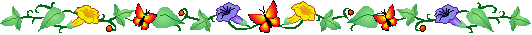 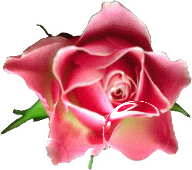 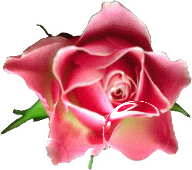 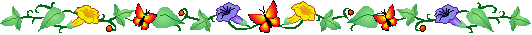 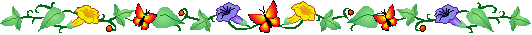 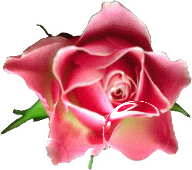 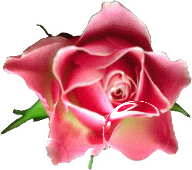 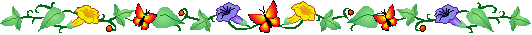 Goodbye!